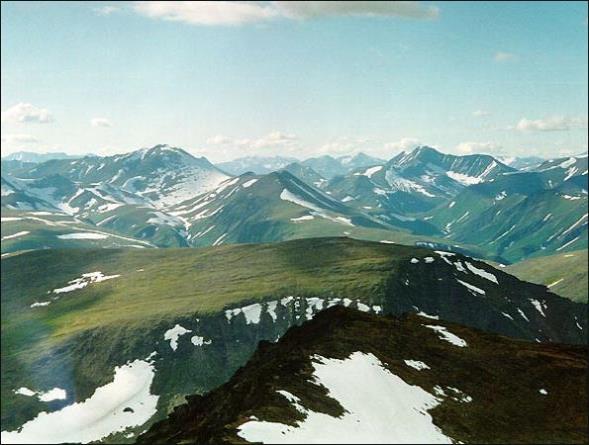 Урал
Горный каркас России-
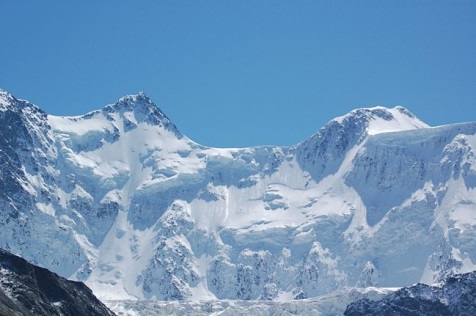 Горы Южной Сибири
План урока

1.Географическое положение Уральских гор и гор Южной Сибири

2.Тектоническое строение и рельеф

3.Богатство полезными ископаемыми

4.Климатические условия горных массивов

5.Высотная поясность
Задание на урок

Дать характеристику гор Юга Сибири по плану:
Состав территории (из каких форм рельефа состоит)
Происхождение гор (какие области складчатости лежат в основе гор)
Полезные ископаемые
В какой климатической области расположены
Реки, озера
Структура высотной поясности
Домашнее задание

Дать характеристику гор Юга Сибири по плану:
Состав территории (из каких форм рельефа состоит).
Происхождение гор (какие области складчатости)
Полезные ископаемые
В какой климатической области расположены?
Реки, озера.
Структура высотной поясности.

Обозначить в контурной карте географические объекты и полезные ископаемые Урала 
и гор Юга Сибири.
Географическое положение
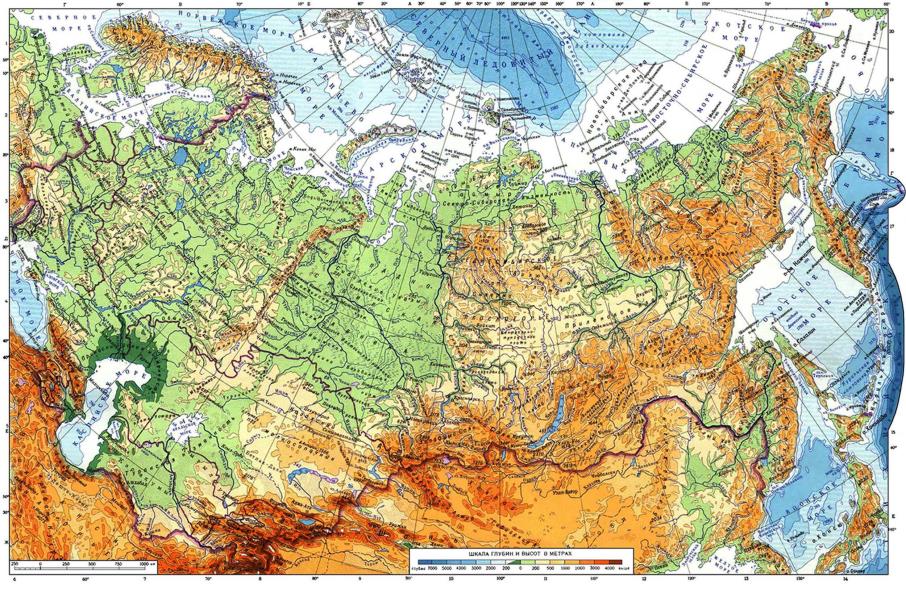 Дайте характеристику географического положения Урала и гор Южной Сибири, пользуясь картами в учебнике.
Горы Южной Сибири вытянуты широтно на 4500 км вдоль границы РФ с Китаем и Монголией
Урал (тюрк.«пояс») расположен между Русской и Западно-Сибирской равниной, вытянувшись по меридиану на 2500 км
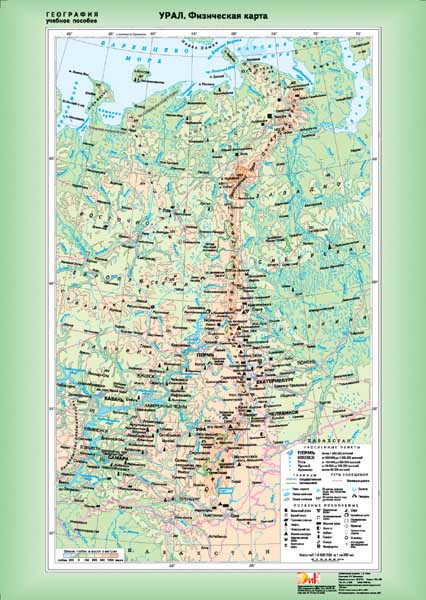 Тектоническое строение и рельеф
Уральских гор
В области какой складчатости расположены горы?
Предуралье
Область герцинской складчатости
Зауралье
Центральная полоса
Особенность Урала-разная крутизна его западных и восточных склонов…
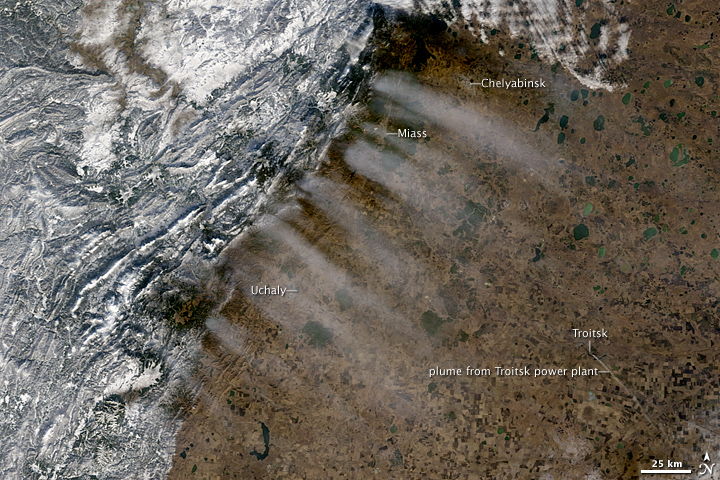 Пологие западные
склоны
Крутые восточные склоны
и разная высота его частей
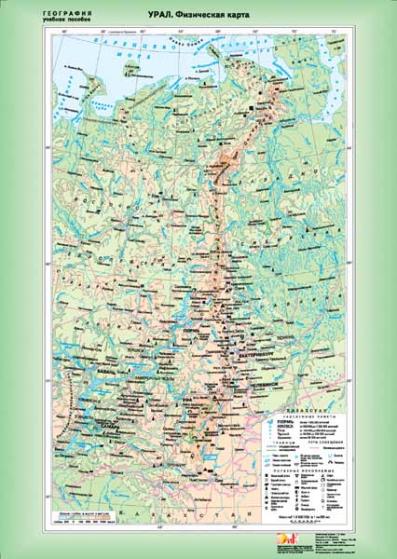 Пай-Хой
Полярный Урал
Приполярный Урал
г. Народная (1895 м)
Северный Урал
Средний Урал
Южный Урал
г. Ямантау (1638 м)
По тектонической карте сравните строение 
Урала и гор Южной Сибири. Какие горы старше?
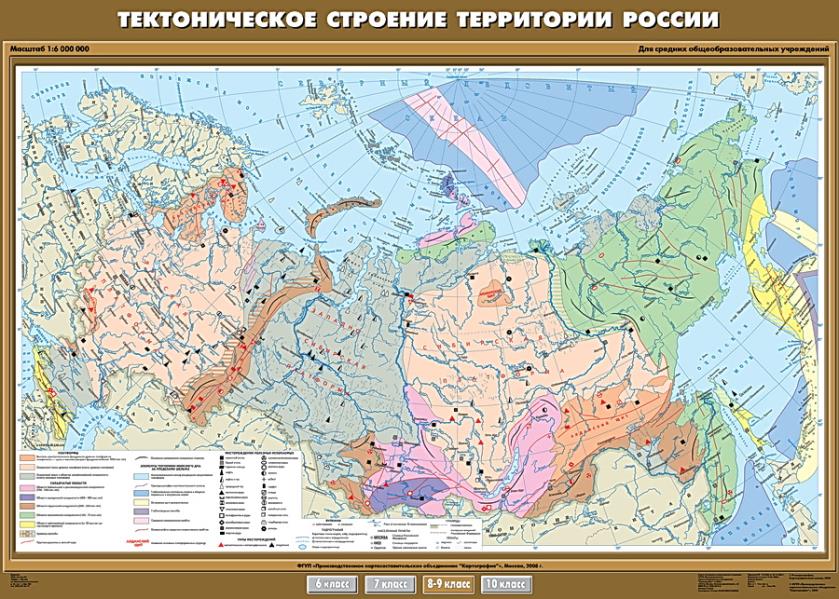 Горы Южной Сибири расположены в областях байкальской, каледонской и герцинской складчатости.  Они старше.
Какие горы выше? Почему?
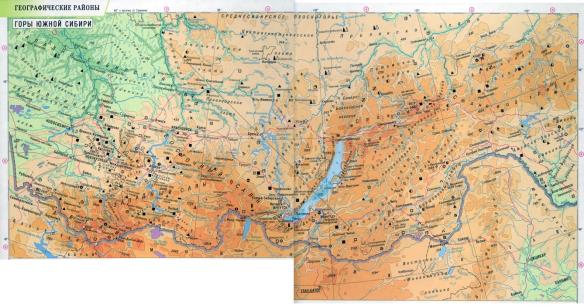 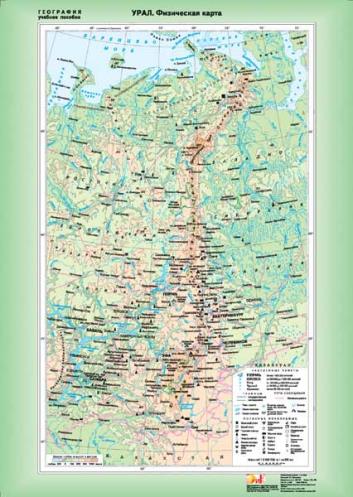 г.Белуха 4506
г.Народная 1895
Несмотря на то, что горы Южной Сибири старше Уральских гор, они выше. В горах Южной Сибири произошли новейшие поднятия. Внутренние процессы протекают и в настоящее время. Горный пояс Южной Сибири сейсмоопасен.
Богатство минеральных ресурсов
С чем связано богатство Урала и Южной Сибири полезными ископаемыми?
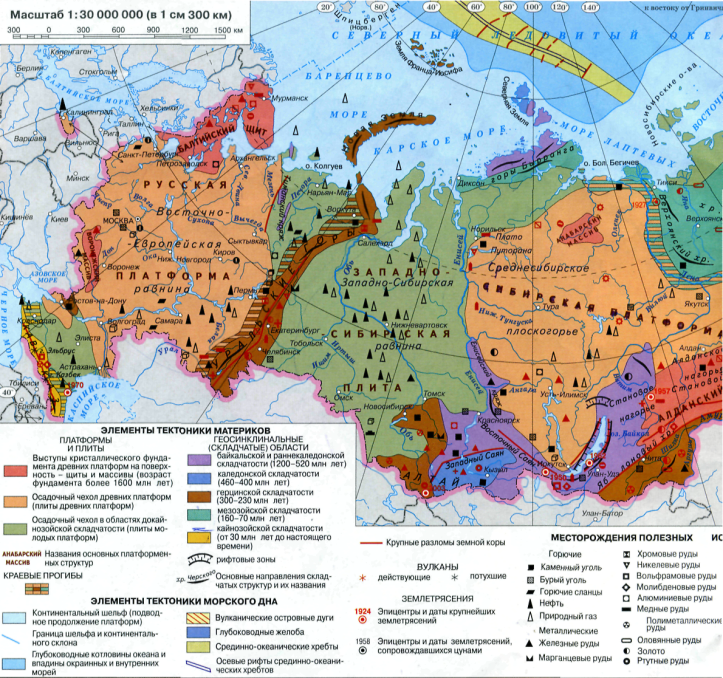 В результате разрушения древних гор на поверхность вышли коренные источники многих металлов. Краевой прогиб Предуралья и котловины и впадины гор Южной Сибири заполнены осадочными породами.
Уральские самоцветы
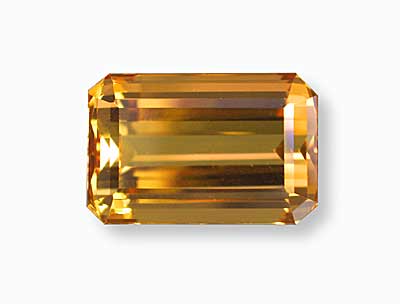 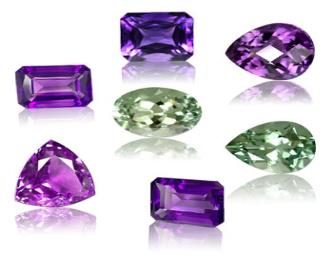 топаз
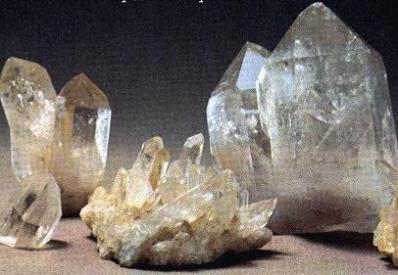 Горный хрусталь
аметисты
аметисты
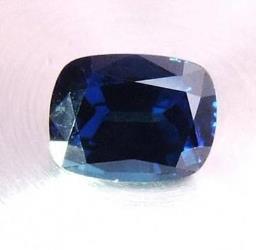 сапфиры
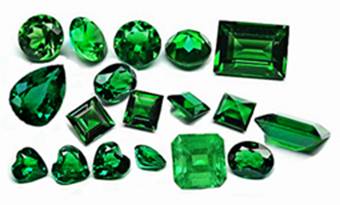 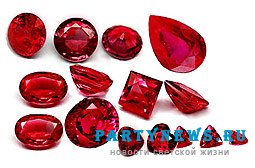 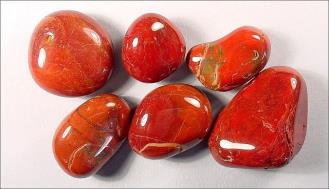 изумруды
яшма
рубины
Климат горных территорий
Определите в каких климатических поясах 
лежат горные территории.
Урал
Южная Сибирь
1.Субарктический пояс
2.Умеренный пояс
1.Умеренный пояс
Область резко-континентального климата (за исключением Алтая)
Урал-климатораздел
Определите по климатическим картам средние температуры января, июля и годовое количество осадков
t января- от -16°С
 до -20°С
 (с запада на восток!!!)
t июля-от +8°С
 до +20°С
(с севера на юг!!!)
Кол-во осадков-400-800 мм (с запада на восток!!!)
t января- от-16°С(на Алтае)до -32°С
 (с запада на восток!!!)
t июля-от +12°С до +20 °С
Кол-во осадков-200-600 мм
(на Алтае до 800 мм)
Внутренние воды
По физической карте определите, какие реки берут начало на Урале и в горах Южной Сибири
Урал
Южная Сибирь
ПЕЧОРА?
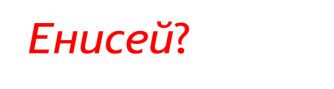 Ангара?
Лена?
Амур?
Урал?
Обь?
Байкал-жемчужина Сибири!
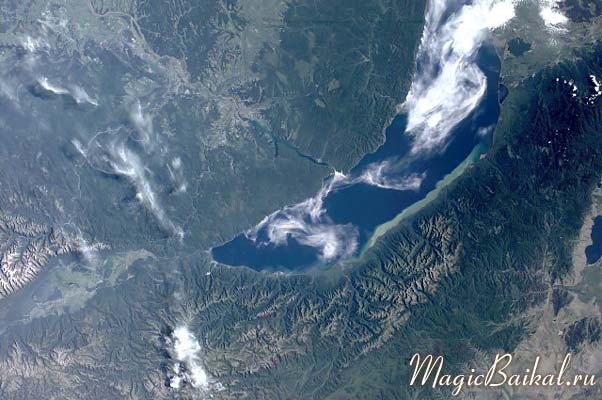 Котловина озера Убсу-Нур-
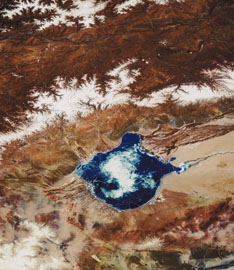 ВТОРОЕ ПО ЗАСУШЛИВОСТИ МЕСТО В РОССИИ
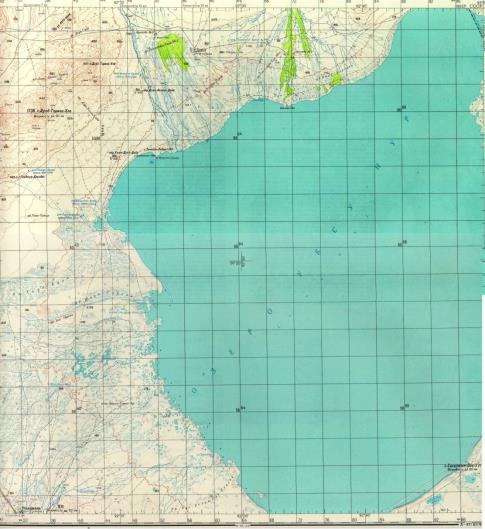 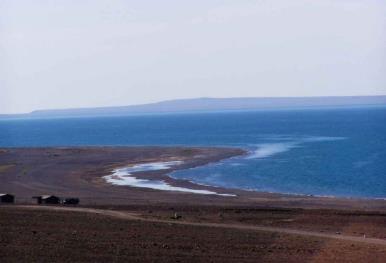 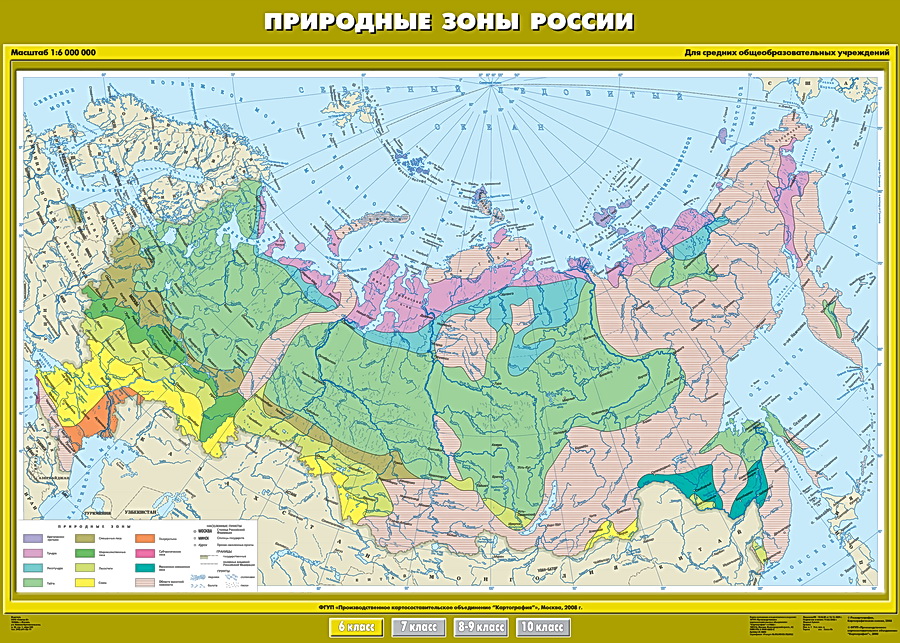 Природные зоны
Урал
тундра и
лесотундра
тайга
смешанные леса
Южная Сибирь
лесостепи и степи
лиственничная тайга
степи
степи
Высотная поясность Урала
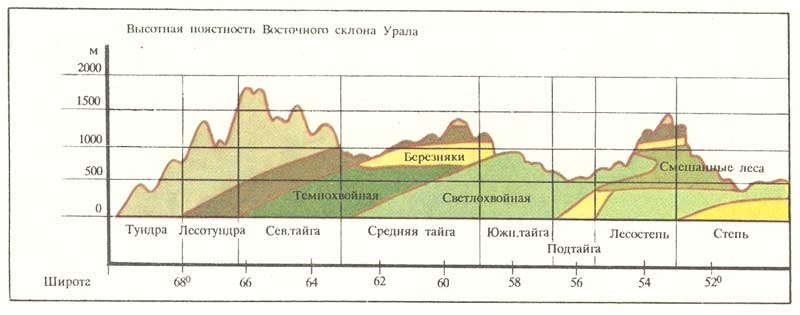 Высотная поясность гор Юга Сибири
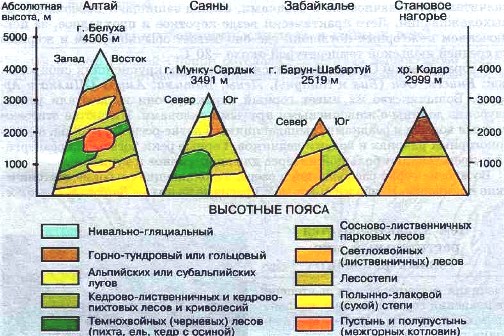 Горы Южной Сибири. 
Номенклатура

Рельеф: Алтай, г.Белуха, Западный Саян, Восточный Саян, Кузнецкий Алатау, Салаирский кряж, хр. Танну-Ола, 
хр. Хамар-Дабан,  Приморский хр., Баргузинский хр., Байкальский хр., Яблоновый хр., Олёкминский становик, Витимское плоскогорье, Становое нагорье, 
Патомское нагорье, Борщевочный хр., хр.Черского, Становой хр., Алданское нагорье, Тувинская котловина, Минусинская котловина, Кузнецкая котловина 

Реки: Бия, Катунь, Обь, Лена, Витим, Алдан, Олекма, Аргунь, Шилка, Амур, Селенга, Ангара, Енисей
Красноярское вдх., оз. Байкал, Телецкое оз.
Урал. 
Номенклатура

Рельеф: 
Пай-Хой, Полярный Урал, Приполярный Урал, 
Северный Урал, Средний Урал, Южный Урал ,
г.Народная, г.Ямантау.

Реки: 
Печора, Урал, Белая.